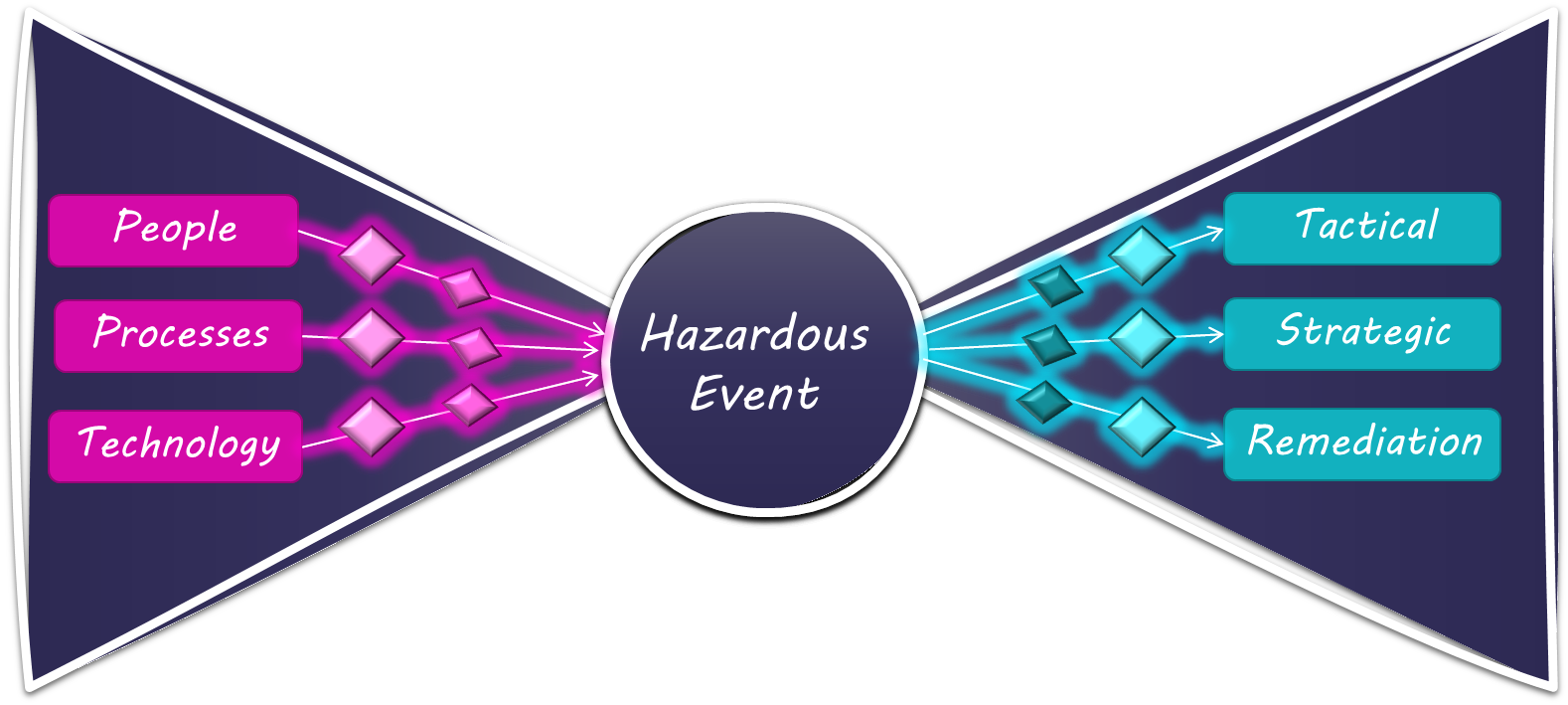 BowtieRisk Analysis
Noe Compliance
Crystal Noe
“By failing to prepare, 
      you are preparing to fail.” 
                 –Benjamin Franklin.
Fiat & Crypto Share many things in common, one of those being Risk Management.
Risk Management is the identification, evaluation, and prioritization of risks, followed by coordinated and economical application of resources to minimize, monitor, and control the probability or impact of unfortunate events or to maximize the realization of opportunities.
07/27/2022
Noe Compliance
2
Risk Bowtie
Recovery
Prevention
Consequence
Cause
Potential Outcomes
Consequence
Cause
Hazardous 
Event
Potential Causes
Consequence
Cause
Control Barriers
Control Barriers
Defense Barriers
Before
After
07/27/2022
Noe Compliance
3
Risk Bowtie
Recovery
Prevention
Prevention
Tactical
Tactical
Tactical
Tactical
Tactical
Tactical
Tactical
Tactical
People
People
People
People
People
People
People
People
Strategic
Strategic
Strategic
Strategic
Strategic
Strategic
Strategic
Strategic
Processes
Processes
Sanctioned
Transaction
Sanctioned
Transaction
Processes
Processes
Processes
Processes
Hazardous
Event
Sanctioned
Transaction
Sanctioned
Transaction
Sanctioned
Transaction
Processes
Processes
Hazardous
Event
Sanctioned
Transaction
Potential Outcomes
Potential Causes
Remediation
Remediation
Remediation
Remediation
Remediation
Remediation
Remediation
Remediation
Technology
Technology
Technology
Technology
Technology
Technology
Technology
Technology
Control Barriers
Control Barriers
Defense Barriers
Before
After
07/27/2022
Noe Compliance
4
Sample focused on Sanctions  Screening
Here is an example of a Risk Bowtie analysis focused on the causes and consequences of a Sanctions Screening gap
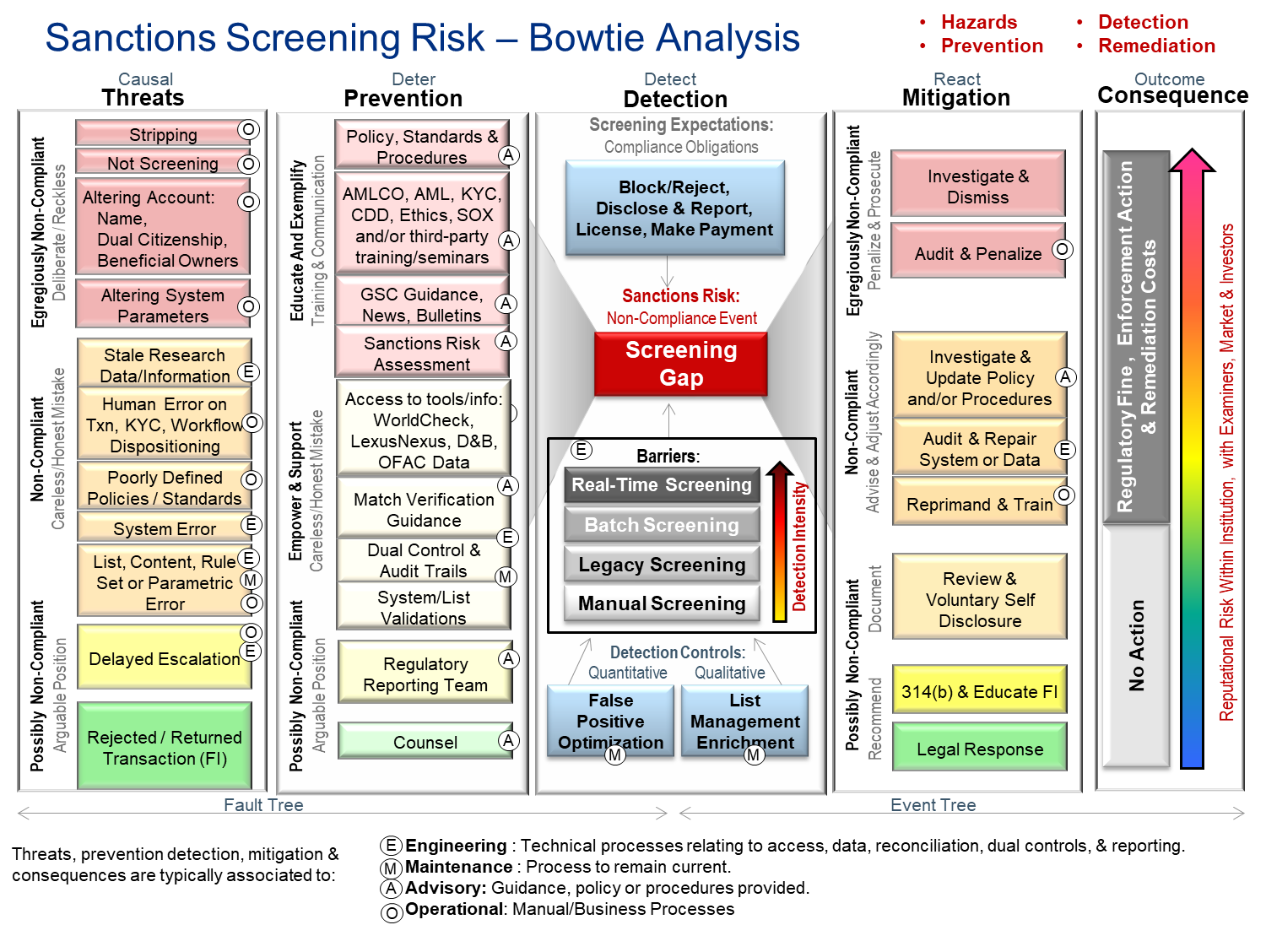 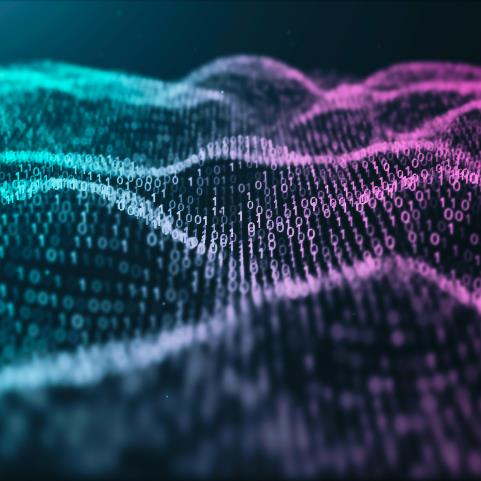 This same bowtie can be updated to address Screening Risk for Cryptos as there are many similarities.
By introducing factors such as Mixers, Vendor Limitations 
(eg New/Historical chain data), L2 Protocols, MultiSigs, etc 
we are able to account for Crypto Causes and Consequences
07/27/2022
Noe Compliance
5
Mapping Out Causes & Consequences
1.) Identify the “Hazardous Event”, examples:
sanctions non-detection / failure, 
defective IP Blocking / Geo-Fencing
defective Transaction Monitoring
Etc.
2.) Identify Causes / Threats 
As a starting point, consider brainstorming sessions that focus on People, Processes, & Technology
3.) Map Consequences 
For each cause/threat:
identify a preventative control, 
detection method(s), 
mitigation efforts to reduce exposure, and 
consequences.
07/27/2022
Noe Compliance
6
If you don’t own your risk,It will own you.
https://noecompliance.com
07/27/2022
Noe Compliance
7
Extras &Old Notes
07/27/2022
Noe Compliance
8
What is a Bow-Tie (BT) Model?

BT’s assess risk by looking at:
Hazards/Threats
The Cause of these Threats
Proactive Prevention 
Monitoring/Detection
Reactive Mitigation 
Outcome & Consequence 

BT combines:
Fault tree analysis
Event Tree Analysis
Causal Charting
Control Thinking
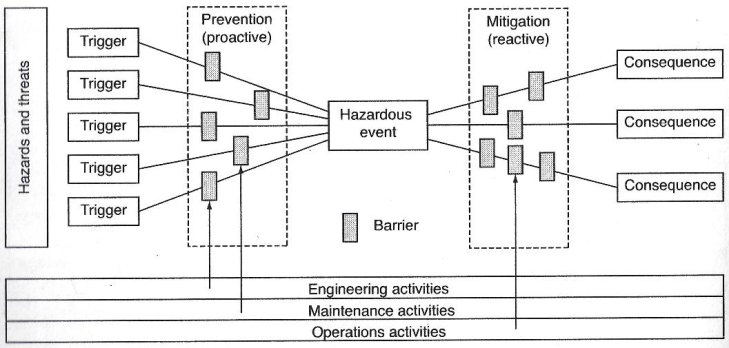 07/27/2022
Noe Compliance
9
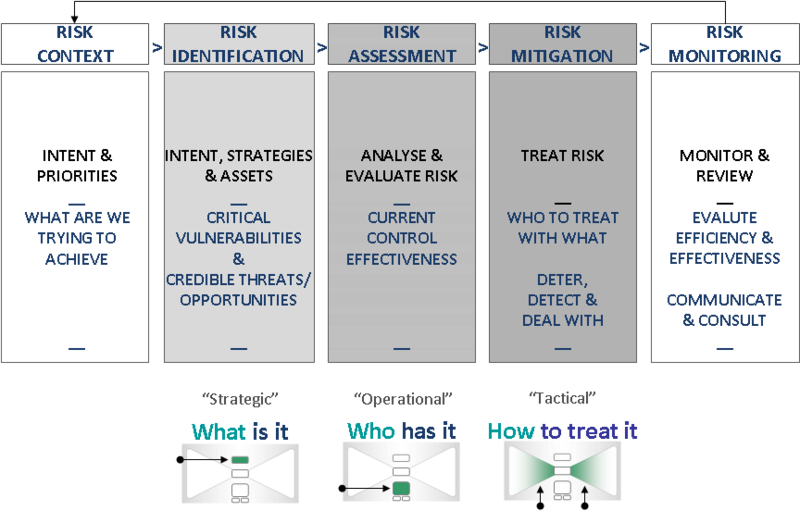 07/27/2022
Noe Compliance
10
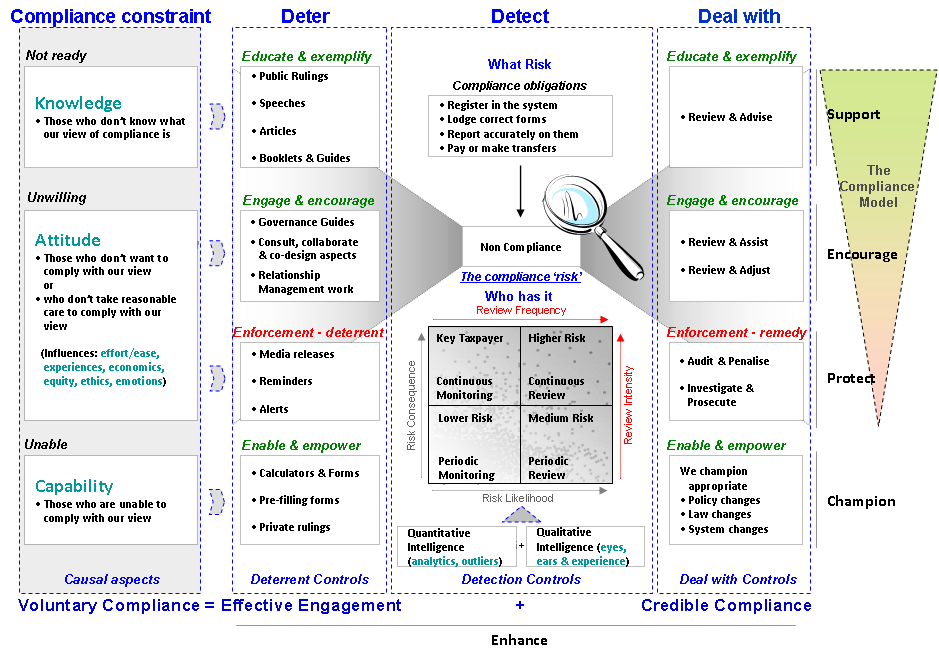 07/27/2022
Noe Compliance
11
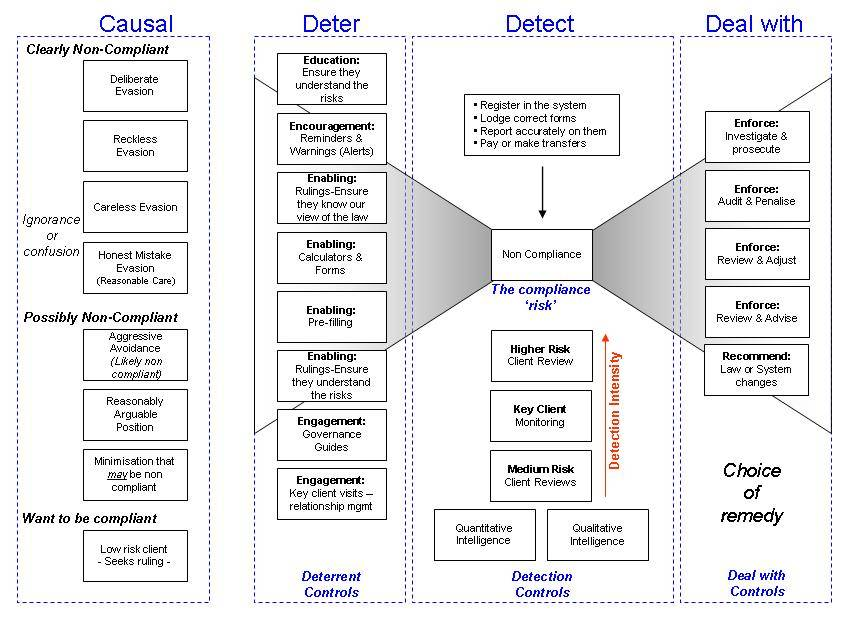 07/27/2022
Noe Compliance
12
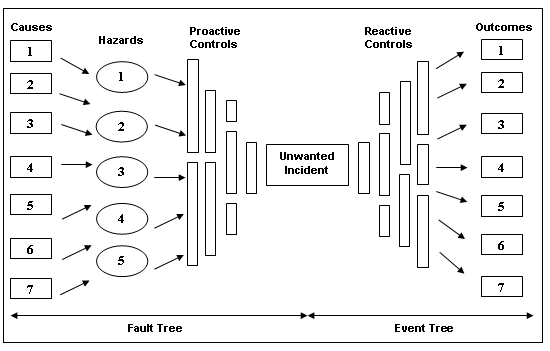 07/27/2022
Noe Compliance
13
End
07/27/2022
Noe Compliance
14